Titel einzeilig, Skopex 36P
Untertitel CDU Kievit Bld/It. 22P
Titel einzeilig, Skopex 36P
Kurzer Untertitel
Titel zweizeilig, Skopex 36P
Untertitel CDU Kievit Bld/It. 22P
Titel zweizeilig, Skopex 36P
Kurzer Untertitel
Headline einzeilig, Skopex 36 Punkt
Standard-Folientexte stehen in CDU Kievit Book 28 Punkt mit runden Bulletpoints in Orange.
4
CDU Folienmaster
Headline zweizeilig, Skopex 27 Punkt
Standard-Folientexte stehen in CDU Kievit Book 28 Punkt mit runden Bulletpoints in Orange.
5
CDU Folienmaster
Weitere Schriftgrößen
Halbseitiger Text steht in CDU Kievit Book 24 Punkt.
Beschriftungen von Bildern, Diagrammen etc. in CDU Kievit Book 18 Punkt.
Quellenangaben stehen in CDU Kievit Book 12 Punkt.

Bitte verwenden Sie ausschließlich diese Schriftgrößen. Im Notfall können Sie Schriftarten verkleinern – dann aber unbedingt einheitlich (bspw. alle Folientexte in 24 Punkt).
6
CDU Folienmaster
Animationen
Die Standard-Animation zum Folienübergang ist „Würfel“. 
Bitte verwenden Sie für Animationen von Elementen dezente Möglichkeiten wie bspw. Erscheinen.
7
CDU Folienmaster
Autoformen
Die Farbgebung der Standardformen ist vorprogrammiert (Orangeverlauf). 
Bitte verwenden Sie nur Formen mit runden Ecken. 
Weiße Sprechblasen finden Sie auf der letzten Folie dieser Präsentation als Grafik-Dateien – bitte verwenden Sie ausschließlich diese, da die PPT-Formen nicht CD-konform sind.
8
CDU Folienmaster
Layout zum Einfügen eines Bildes.
9
CDU Folienmaster
Layout zum Einfügen von Bild + Text
Texte als ergänzendes Element stehen in CDU Kievit Book 24 Punkt
10
CDU Folienmaster
11
CDU Folienmaster
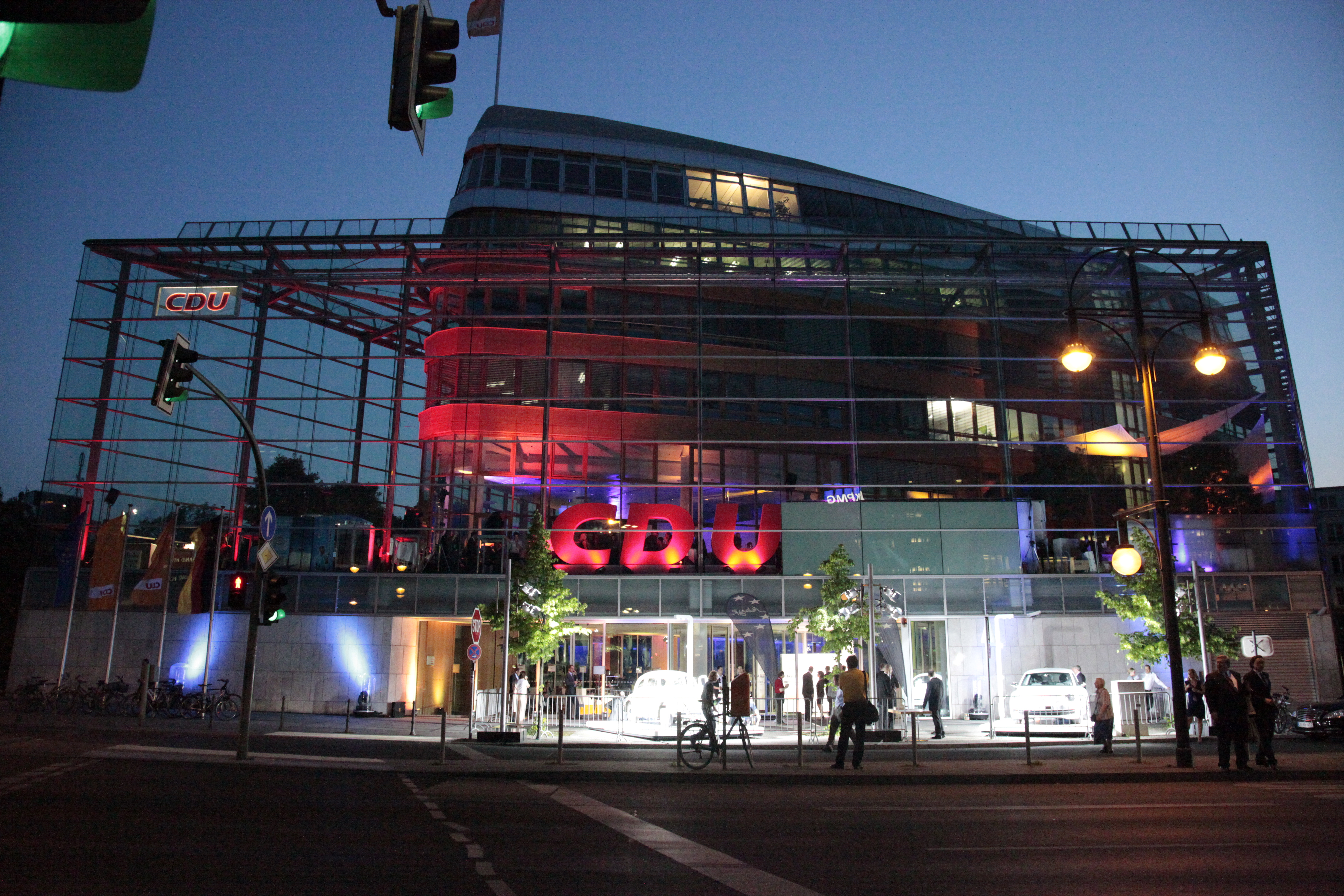 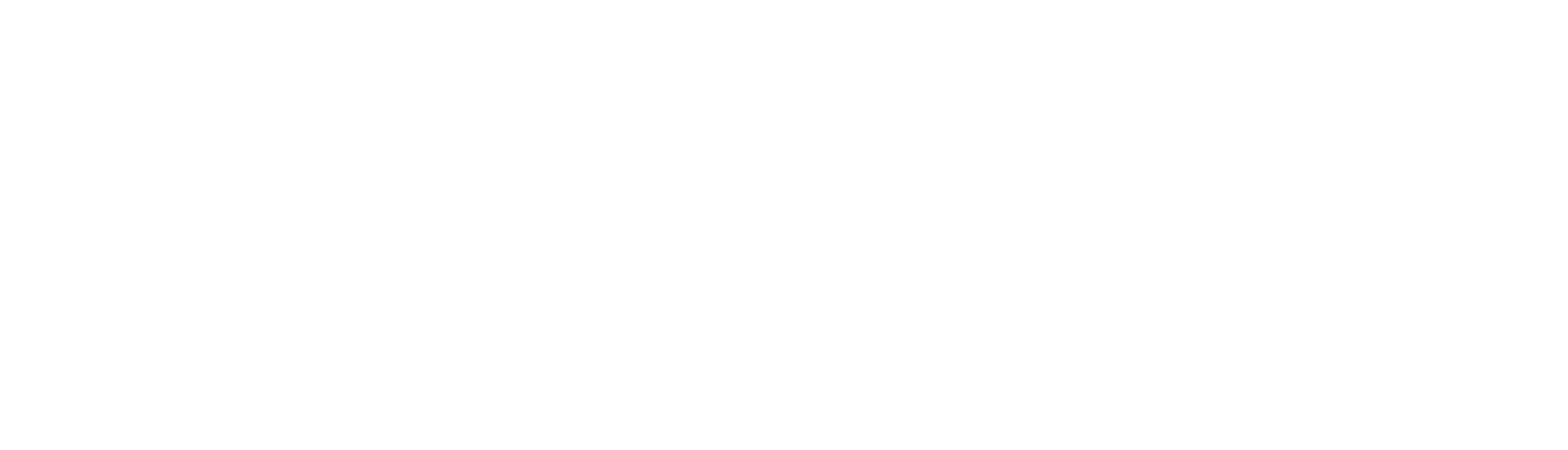 Info-Blasen weiß Kievit It/Bld 18P
...oder Boxen in Orange. Skopex. 18P
Kuchendiagramm-Headline
Quellen in CDU Kievit 12 Punkt, Position 0,28 / 17,99
14
CDU Folienmaster
Verlaufsdiagramm-Headline
Quellen in CDU Kievit 12 Punkt, Position 0,28 / 17,99
15
CDU Folienmaster
Gruppierte Säulen-Headline
Tipp: Die Zahlenwerte über den Säulen können einzeln justiert werden.
16
CDU Folienmaster
Umfragen – Zweiervergleich Headline
Quellen in CDU Kievit 12 Punkt, Position 0,28 / 17,99
17
CDU Folienmaster
Phasen-Darstellung Headline
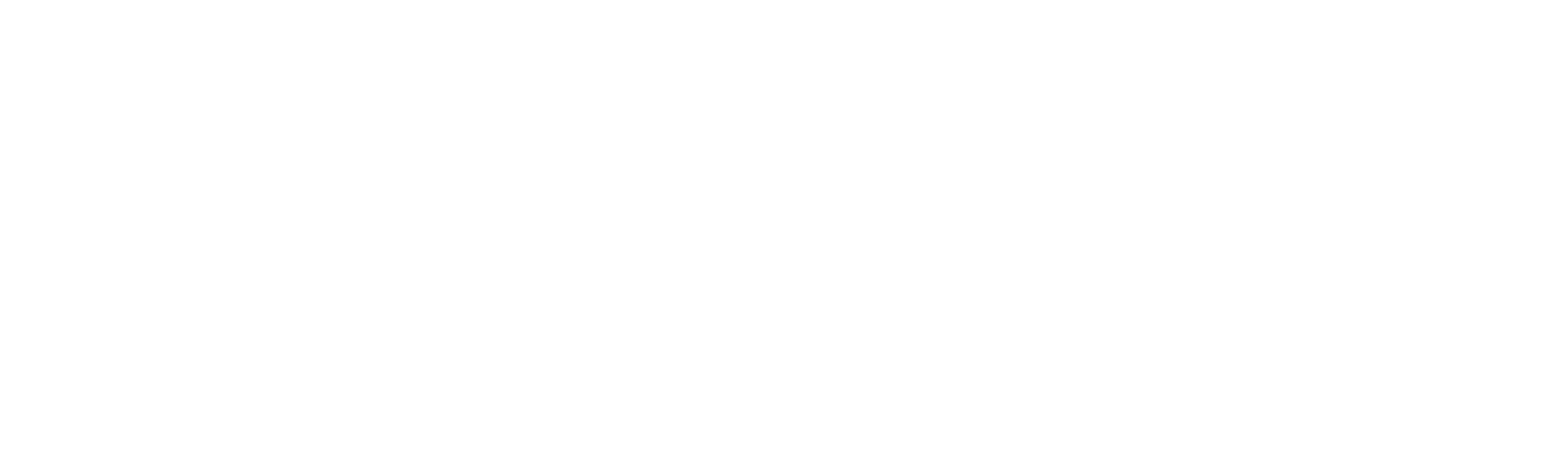 Phase 1
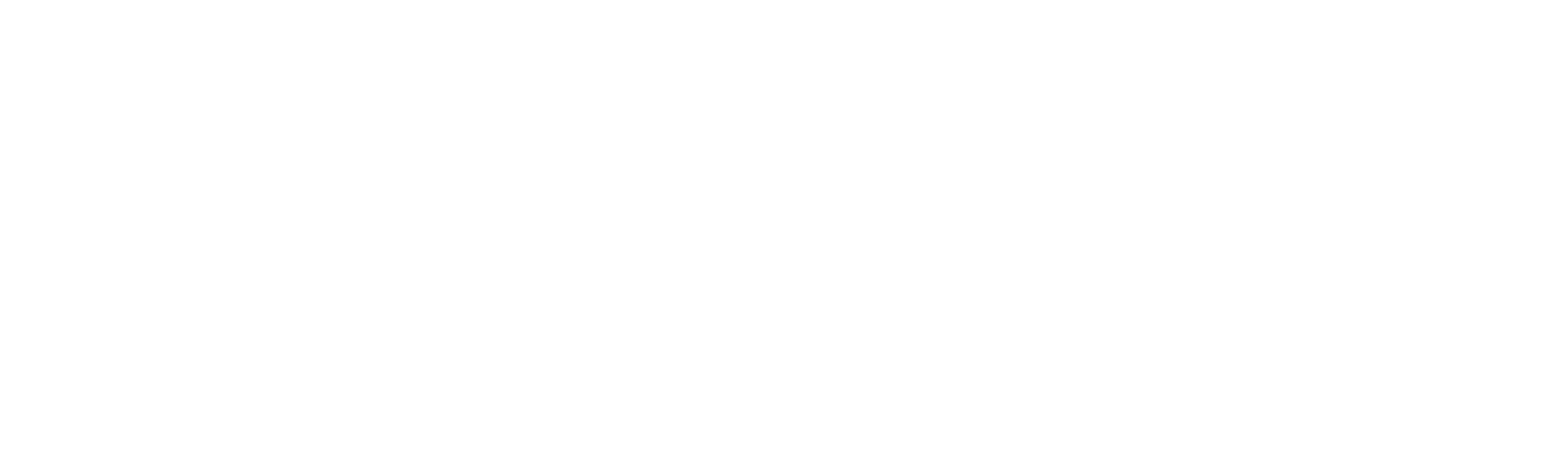 Phase 3
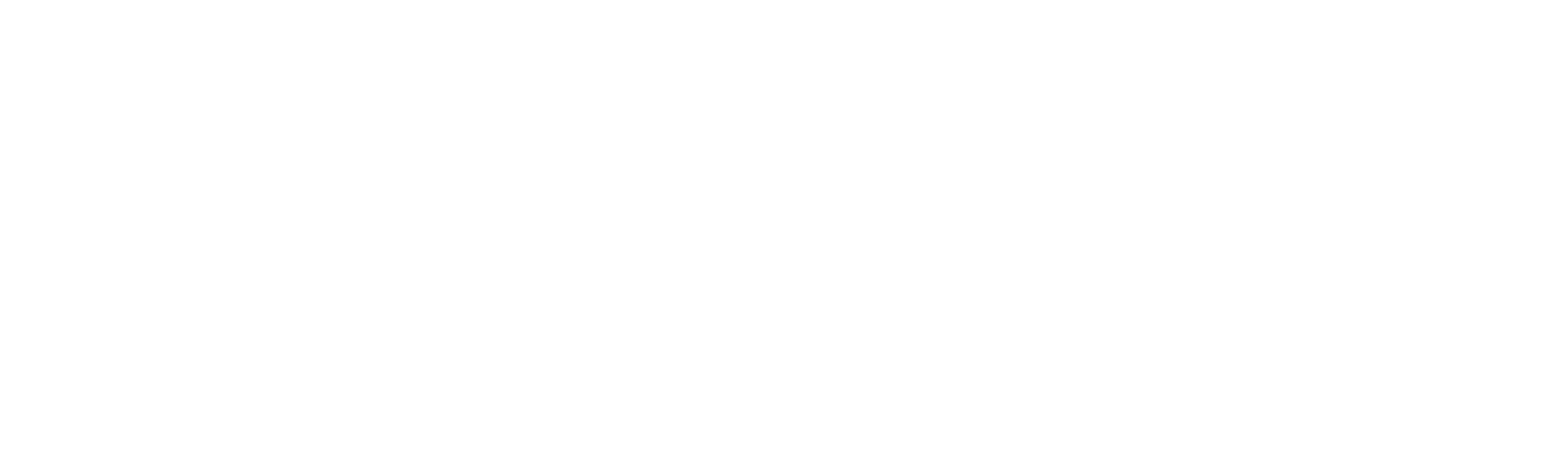 Phase 5
Apr
Mai
Jun
Jul
Aug
Sep
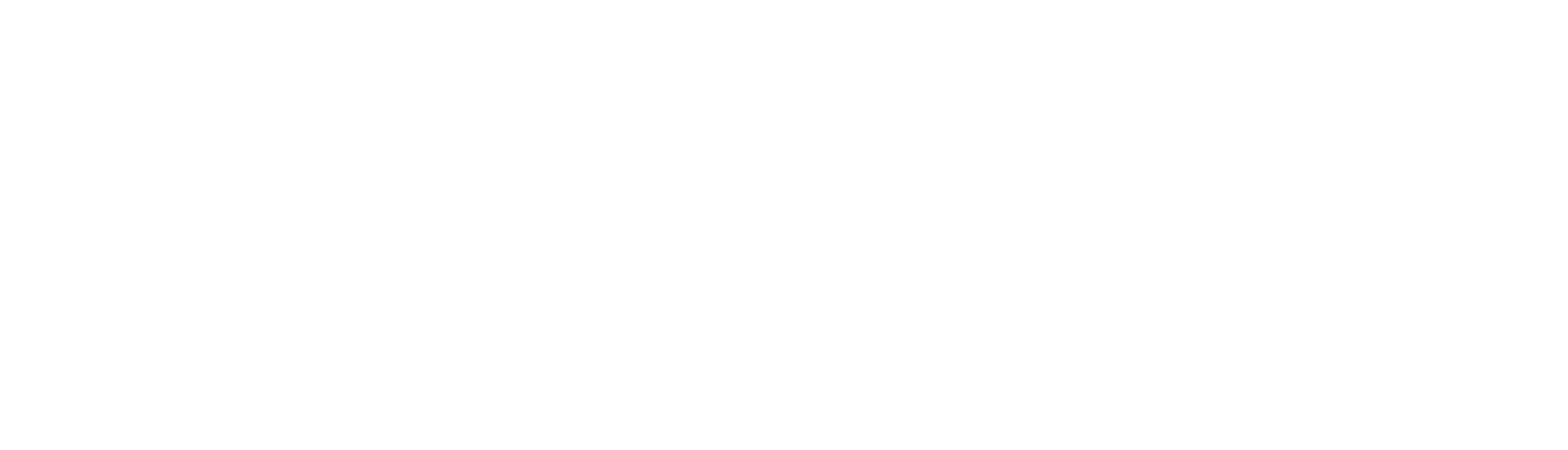 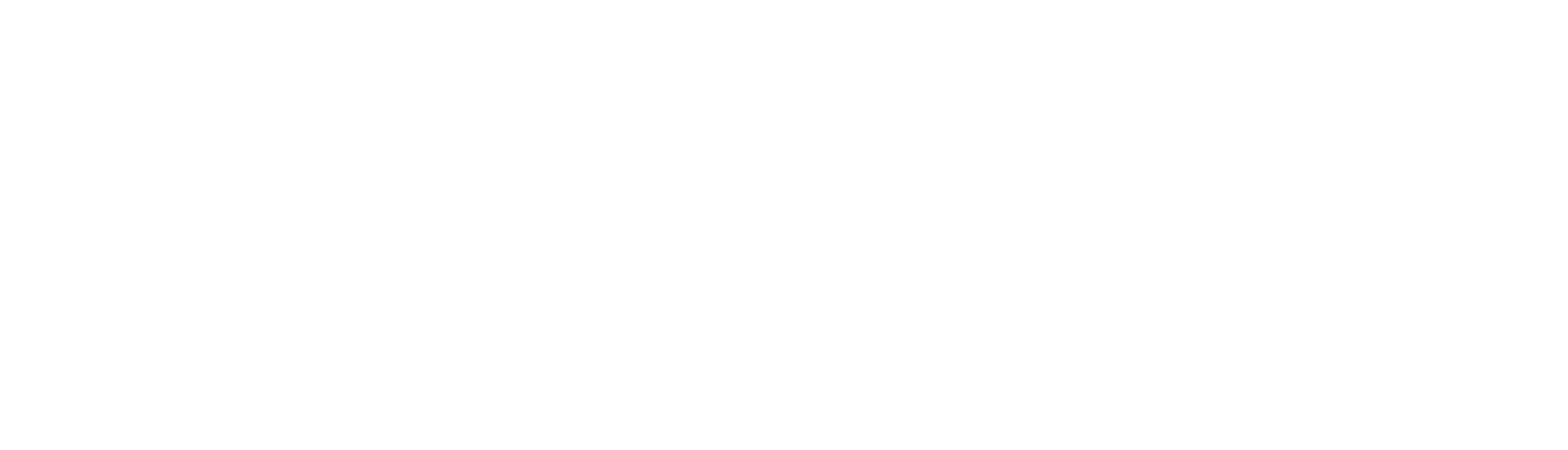 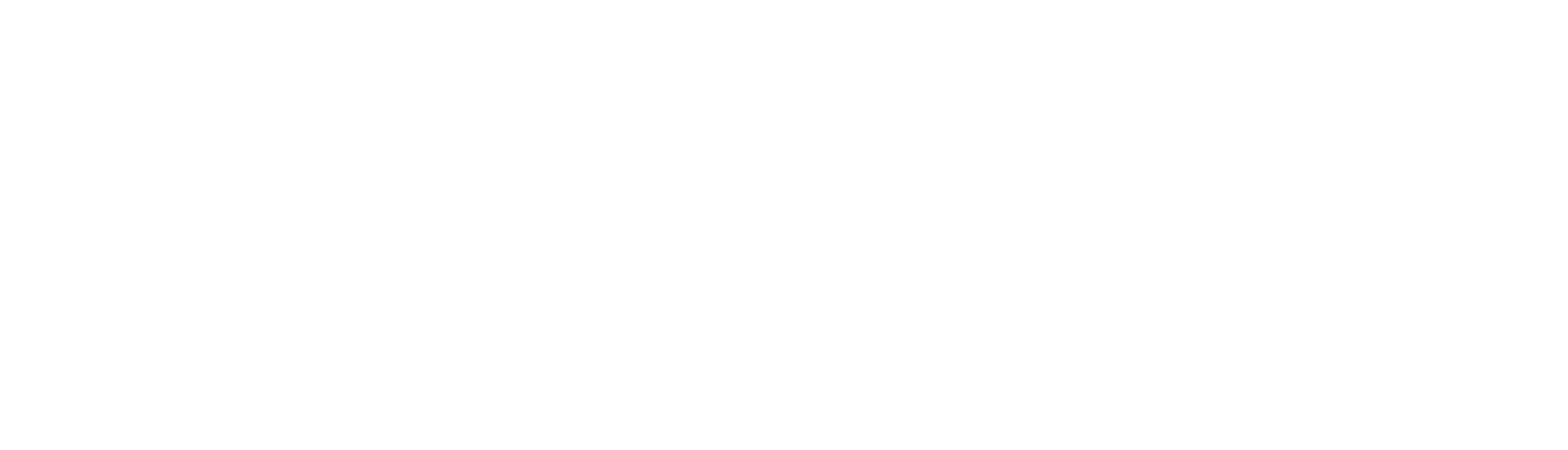 Phase 2
Phase 4
Phase 6
Quellen in CDU Kievit 12 Punkt, Position 0,28 / 17,99
18
CDU Folienmaster
Eine wichtige Aussage ohne weitere Elemente.
19
CDU Folienmaster
Organigramm-Headline
Vorname NameFunktion
Bitte Foto hinzufügen
Bitte Foto hinzufügen
Vorname NameFunktion
Foto
Bitte Foto hinzufügen
Bitte Foto hinzufügen
Bitte Foto hinzufügen
Bitte Foto hinzufügen
Bitte Foto hinzufügen
Vorname NameFunktion
Vorname NameFunktion
Vorname NameFunktion
Vorname NameFunktion
Vorname NameFunktion
20
CDU Folienmaster
Folie zum korrekten Ausrichten der Hilfslinien
21
CDU Folienmaster
Sprechblasen zum Kopieren
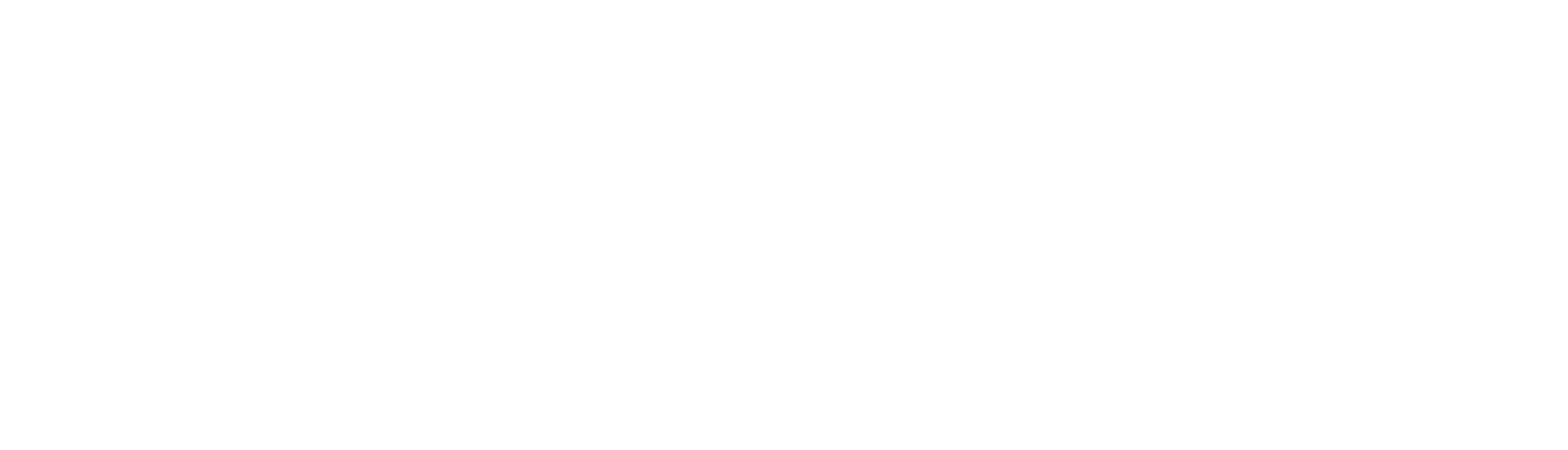 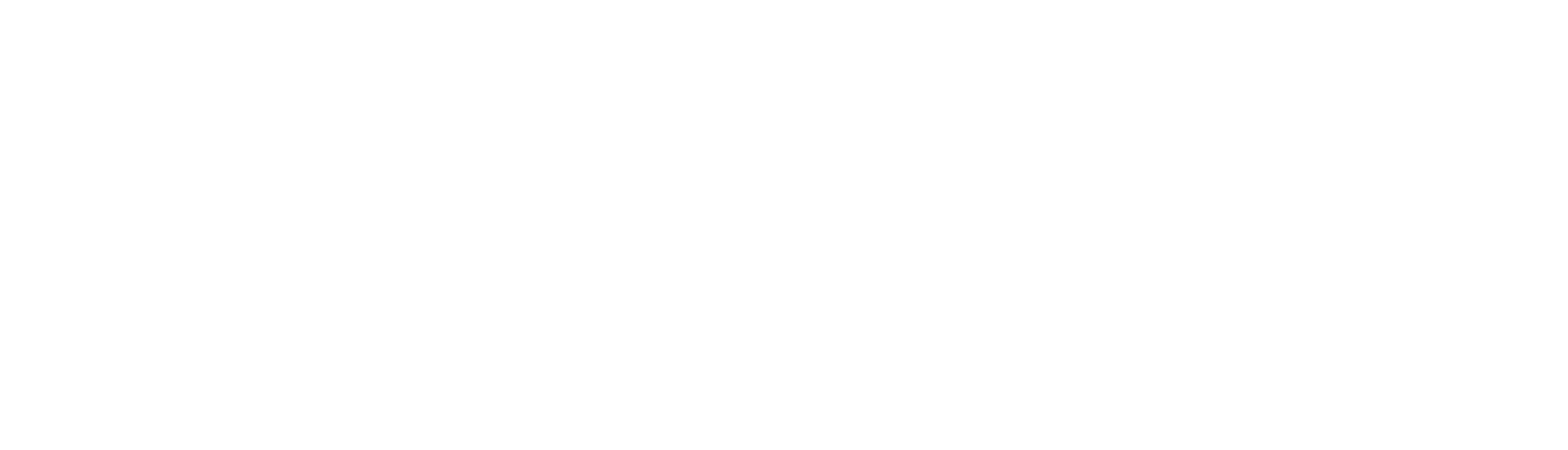 Text bitte hier einfügen
Text bitte hier einfügen
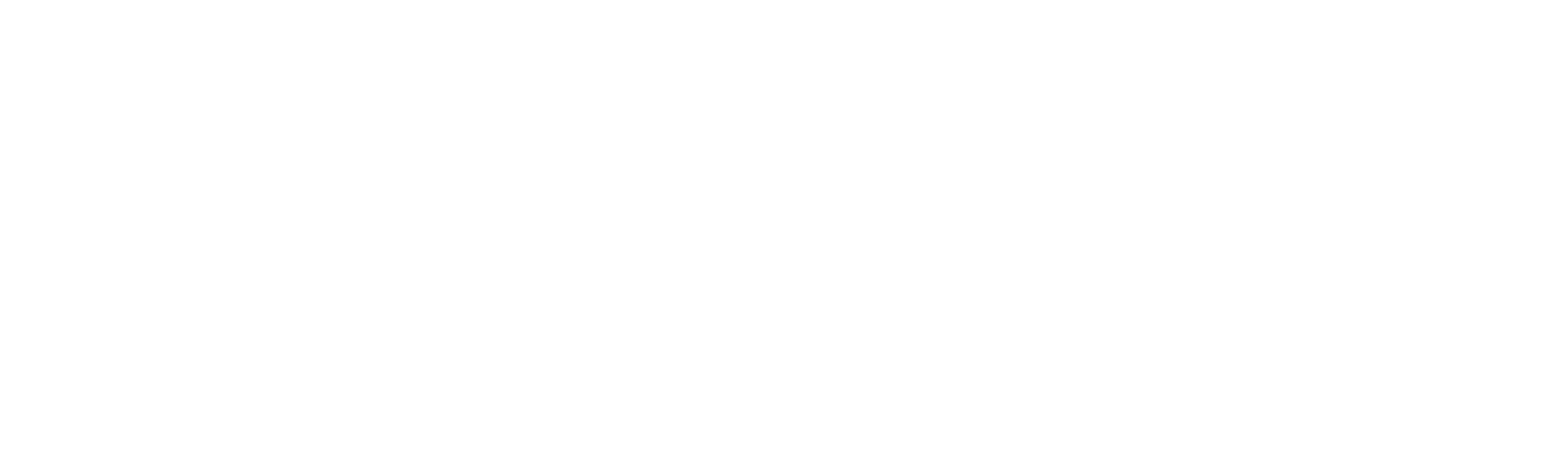 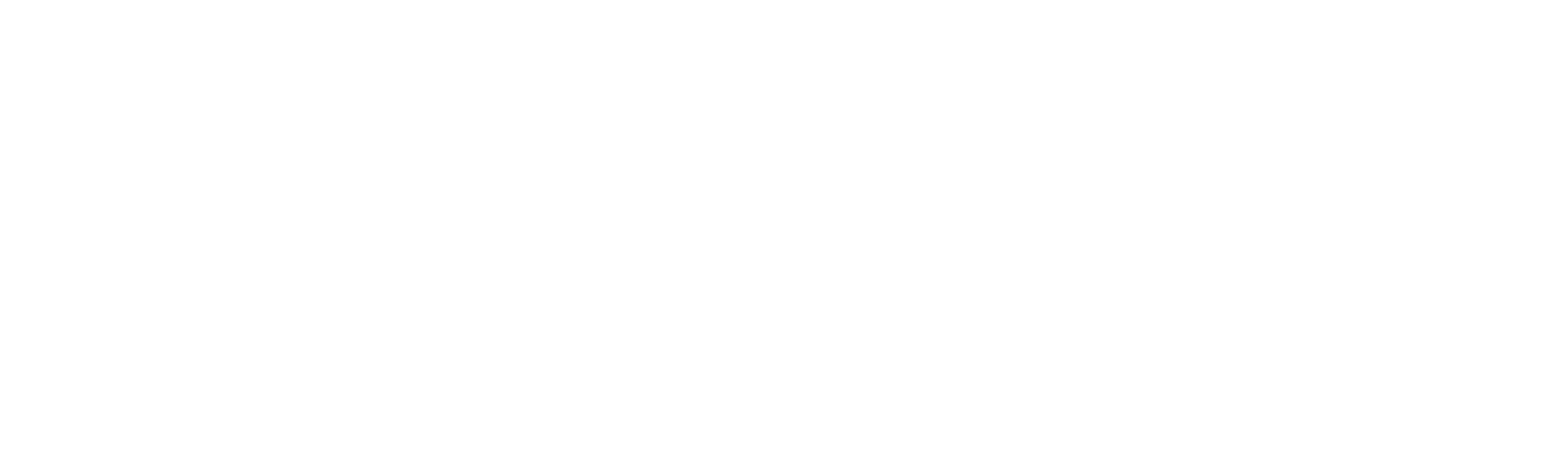 Text bitte hier einfügen
Text bitte hier einfügen
22
CDU Folienmaster
Farbverlauf für Formen manuell einstellen
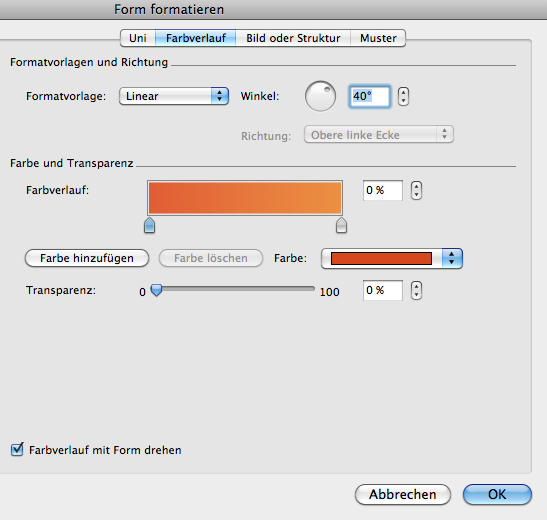 Klick auf „Weitere Farben“, dann Palette cmyk auswählen.
Orange 1(dunkel): CMYK 0/75/100/0
Orange 2 (hell): CMYK 0/47/100/0
Genauso in Windows: „Form formatieren“ > „Füllung“ > „Farbe“ >“weitere Farben“
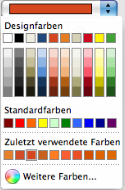 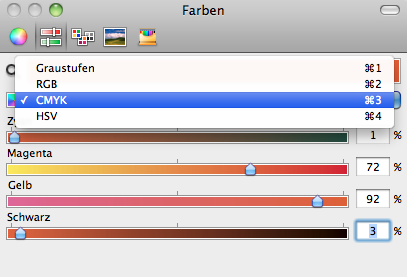 23
CDU Folienmaster
Farbverlauf bearbeiten in SmartArt-Diagrammen: Änderung des m-Wertes (siehe Folie 22)
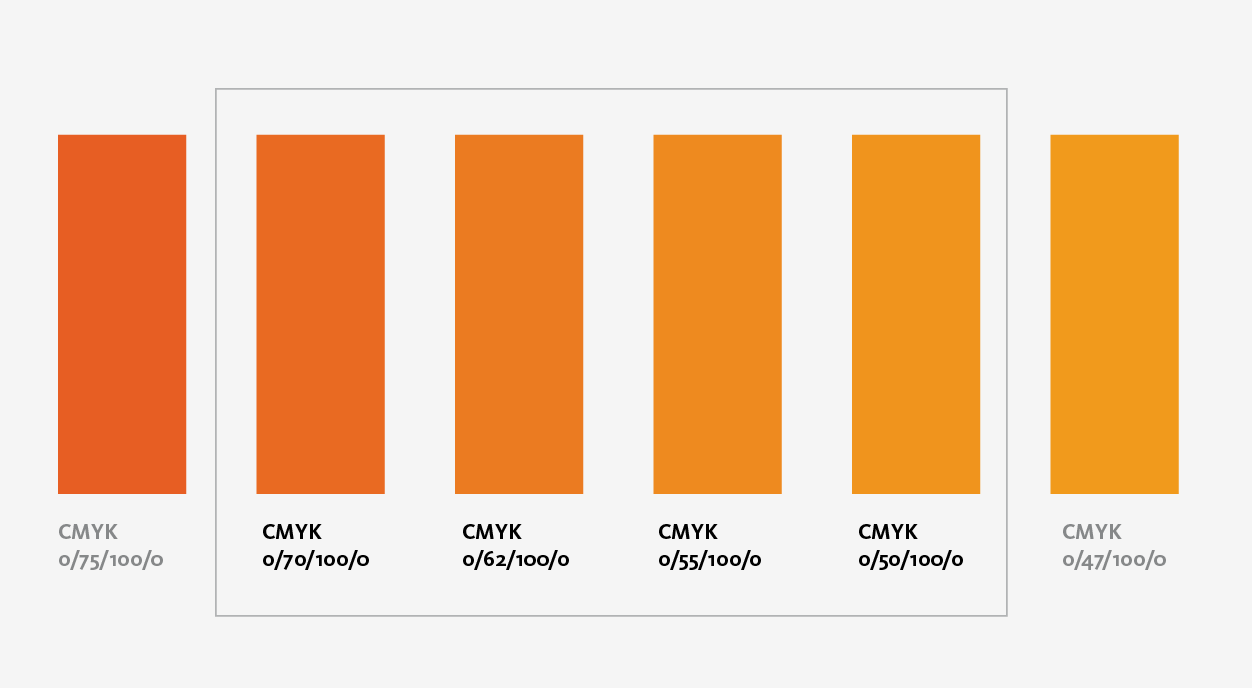 24
CDU Folienmaster
Titelfolie = Schlussfolie
Kurzer Untertitel